IEEE Central Texas Section2019 SPRING Planning MeetingJanuary 19, 2019San Marcos, TX
Section Committee/Officer Name: 
Chapter/Affinity Name: (PI)^2 = PE31/IE13/PEL35/IA34
Prepared by:  Andrew Bluiett
1
1/17/2019
Mission and Leadership Team
Mission/2019 Focused Initiatives*

To become the most valued professional affiliation for engineers engaged in power, energy and industrial electronics



Leadership Team
Position			Name						Email 
Chair				Andrew Bluiett, P.E.  		andrew.Bluiett@iee.org
Vice Chair			Marcie Gard, P.E.			marcie.gard@ieee.org
Treasurer			James Mercier, P.E.         	james.mercier@ieee.org
Secretary/vTools		Ruth Sulzer, P.E.			ruth.Sulzer@ieee.org
Communication 		Martha Dodge			martha.dodge@ieee.org
Webmaster			David Heatherington		david.heatherington@ieee.org
Program				Eric Meier				eric.meier@ieee.org
Member at large		Dr. Hao Zhu				hao.zhu@ieee.org
Member at large		Franklin Bohac, P.E.		franklin.bohac@ieee.org
Past Chair/Utility		Steve Pearson			steve@pearsonstrategy.com
Past Chair/Awards	Kris Dehnel				kris.Dehnel@ieee.org
2
1/17/2019
2018 Key Accomplishments
(PI)^2

Established attractive and functional venue (Cover 3) for tech meetings which attracts a different population in North Austin
		
2 Professional Development Meetings
16 Tech Meetings
3 Tours
2 Workshops
3 Award/Social Meetings
14 Admin Meetings
24 Newsletters
Expanded participation by representative of Student branches
471 total attendance at our tech/workshop meetings
94 total attendance at our chapcomm meetings
Earned high performing PES chapter award for 2018
Recognized PES outstanding engineers and volunteer
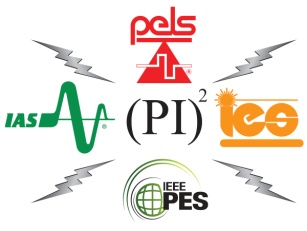 3
1/17/2019
2018 Chapter Vitality
Vitality
Use the Officer representation to engage in outreach to local industries in each discipline
Use IEEE Membership resources to gauge the population and interests by discipline
Identify speakers and topics by discipline most represented (PES/PELS/IAS/IES) and modify calendar accordingly
Establish connections with the leadership of the Student branches, discuss progression into the Professional branches, and agree on actions toward this goal
Update chapter website (accessibility and user friendly)
Continue to apply for Society funding
Continue to offer relevant technical topics to our membership
Continue to provide opportunities for vendors to network
Promote IEEE to non members and keep members engaged
4
1/17/2019
2018 Needs
NEEDS
Training on how to use IEEE tools that show the worth of investing time and energy in IEEE activities
Reach out to local companies
Establish a partnership to promote IEEE and provide training
Reach out to membership
Identify those not participating
Identify how the local chapter can engage them
Reach out to the Student branches
Determine a financial model for joint Student/Professional activities
Determine how to share resources of joint activities
Determine how to get value from joint activities
Determine how to allocate IEEE funding for joint activities
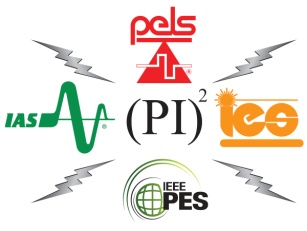 5
1/17/2019
End
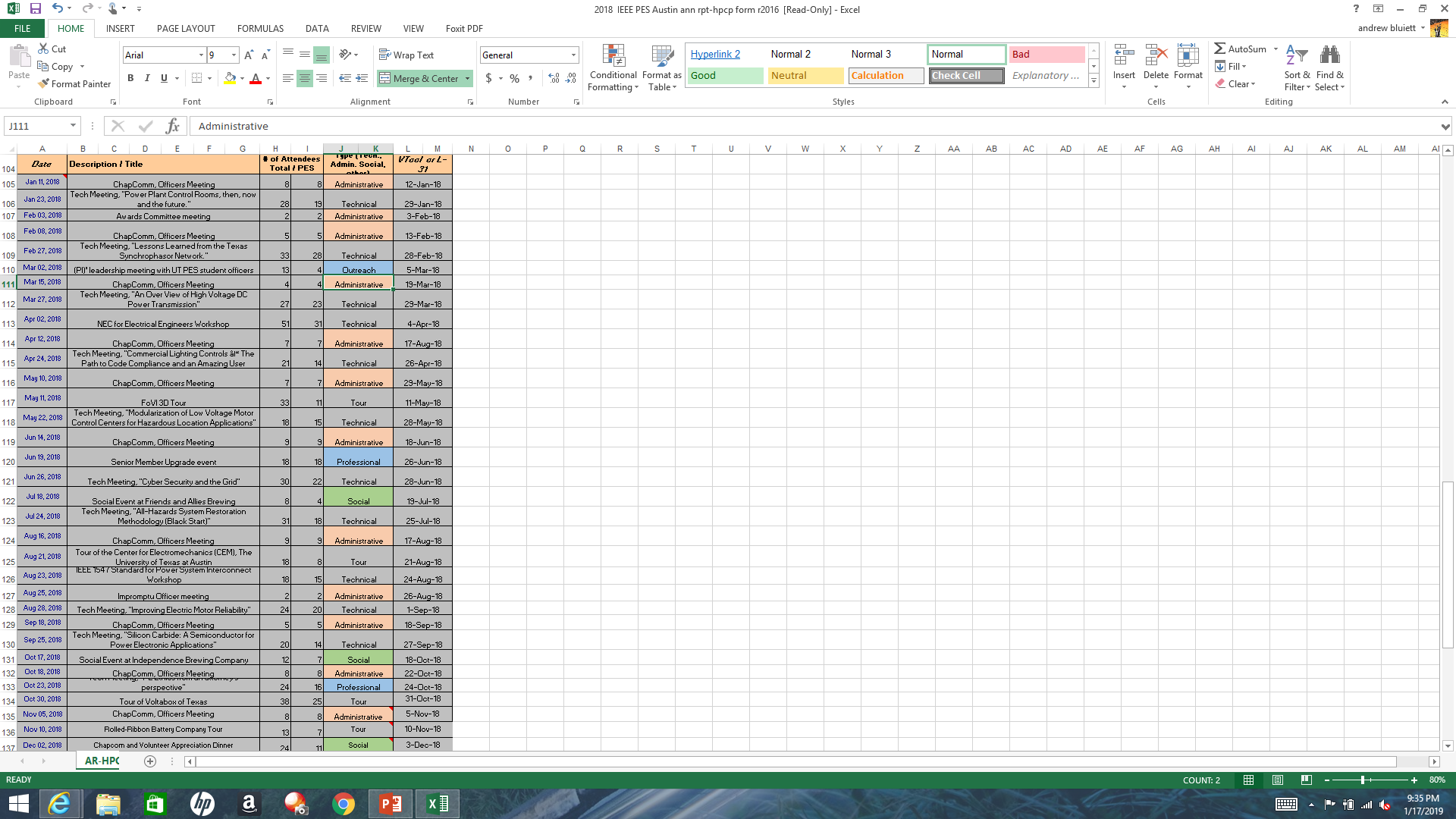 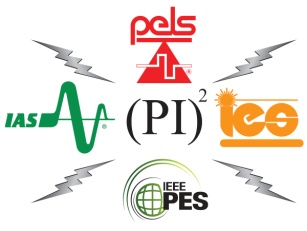 6
1/17/2019